Name:_________________  Date:_________________
GOAL:  I can use  words I learn from a text.
B: 4  3  2  1
APK: What is a new word you have learned this week?

____________________________________________
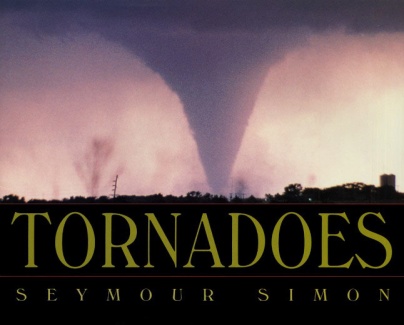 Today’s New Book:
On the back, write your own sentences/draw your own pictures of the
new words you learned today.
A: 4  3  2  1                                      EFFORT:  4  3  2  1
Name:_________________  Date:_________________
GOAL:  I can use  words I learn from a text.
B: 4  3  2  1
APK: What is a new word you have learned this week?

____________________________________________
Today’s New Book:
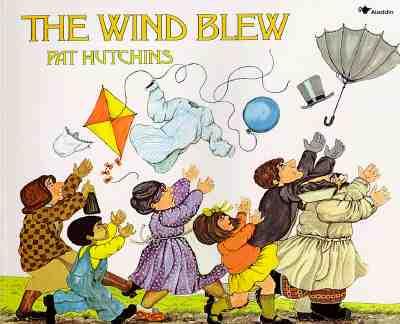 On the back, write your own sentences/draw your own pictures of the
new words you learned today.
A: 4  3  2  1                                      EFFORT:  4  3  2  1
Name:_________________  Date:_________________
GOAL:  I can use  words I learn from a text.
B: 4  3  2  1
APK: What is a new word you have learned this week?

____________________________________________
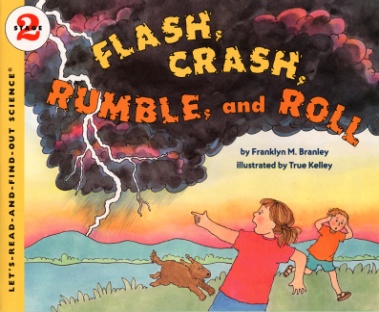 Today’s New Book:
On the back, write your own sentences/draw your own pictures of the
new words you learned today.
A: 4  3  2  1                                      EFFORT:  4  3  2  1
Name:_________________  Date:_________________
GOAL:  I can use  words I learn from a text.
B: 4  3  2  1
APK: What is a new word you have learned this week?

____________________________________________
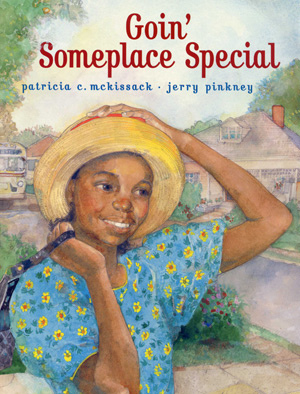 Today’s New Book:
On the back, write your own sentences/draw your own pictures of the
new words you learned today.
A: 4  3  2  1                                      EFFORT:  4  3  2  1
Name:_________________  Date:_________________
GOAL:  I can use  words I learn from a text.
B: 4  3  2  1
APK: What is a new word you have learned this week?

____________________________________________
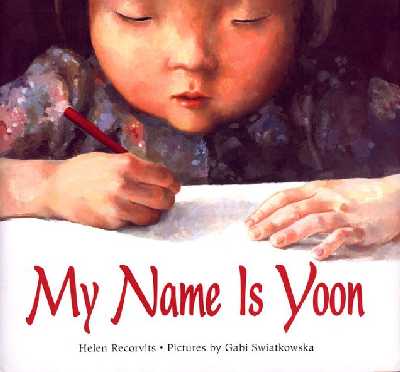 Today’s New Book:
On the back, write your own sentences/draw your own pictures of the
new words you learned today.
A: 4  3  2  1                                      EFFORT:  4  3  2  1
Name:_________________  Date:_________________
GOAL:  I can use  words I learn from a text.
B: 4  3  2  1
APK: What is a new word you have learned this week?

____________________________________________
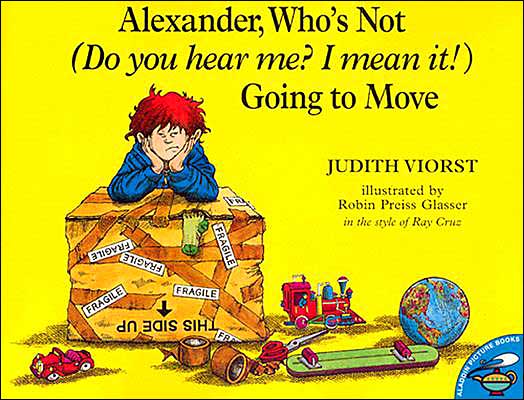 Today’s New Book:
On the back, write your own sentences/draw your own pictures of the
new words you learned today.
A: 4  3  2  1                                      EFFORT:  4  3  2  1